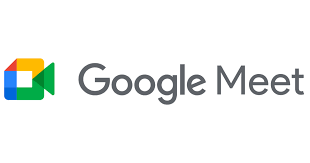 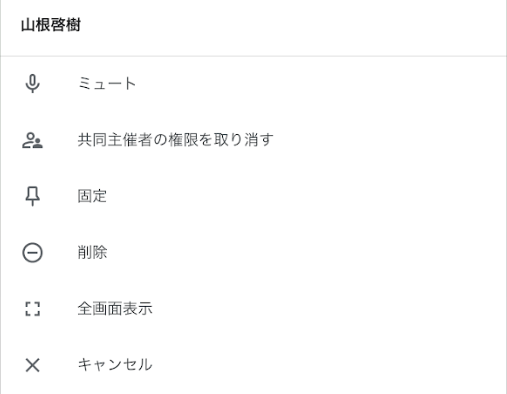 基礎編
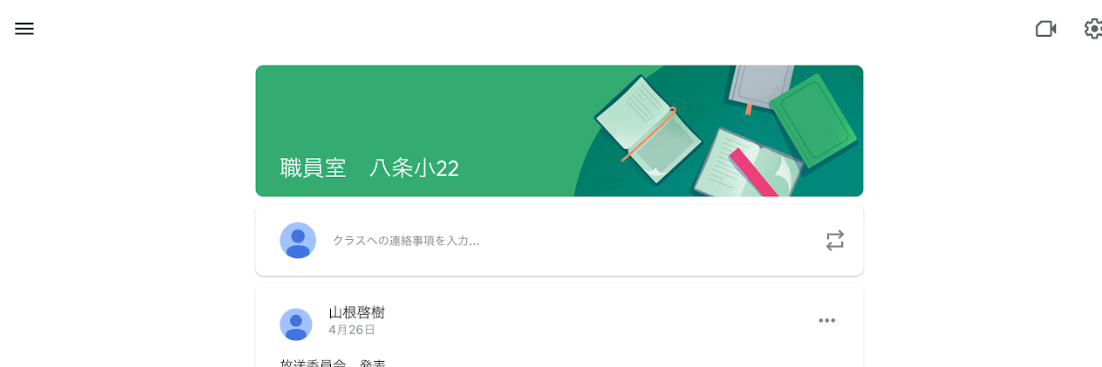 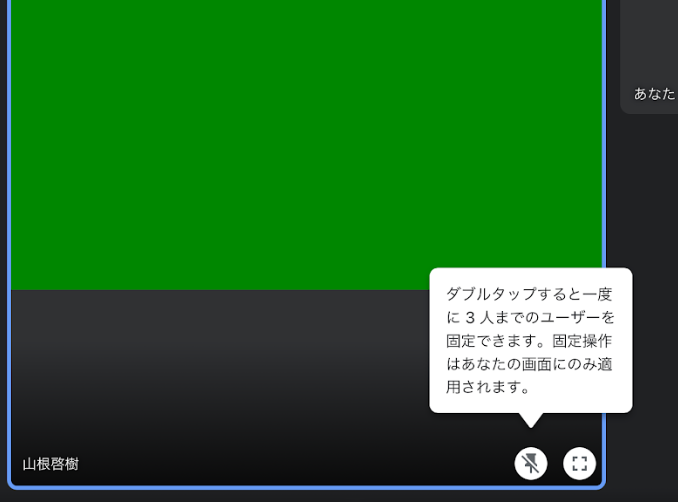 （ピンどめ）
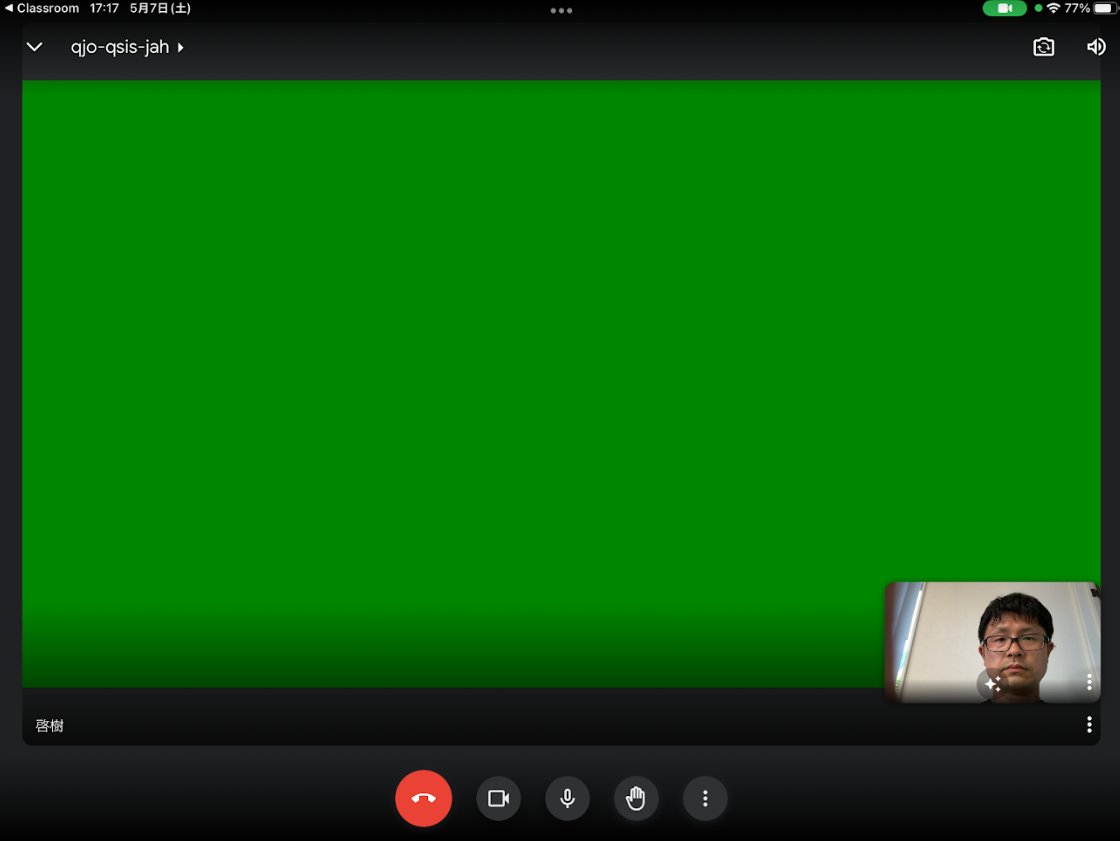 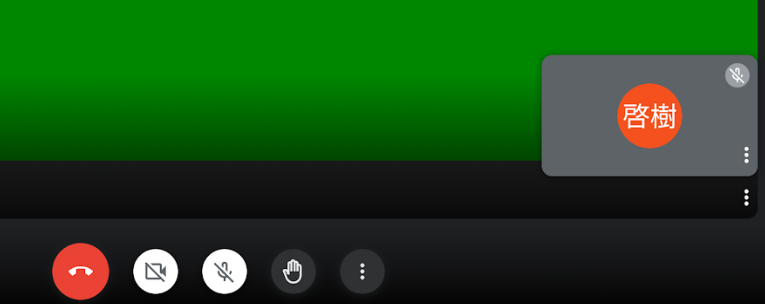 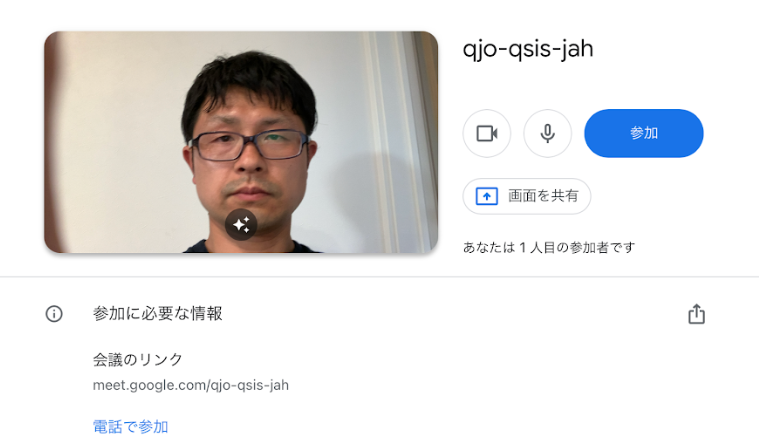 アプリは
予告なく
仕様変更されます！
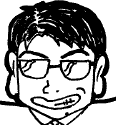 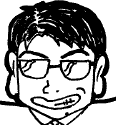 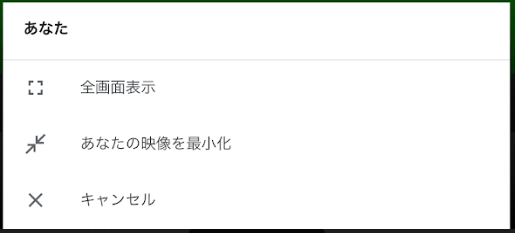 カメラとマイク
ON／OFF
画面上
で挙手
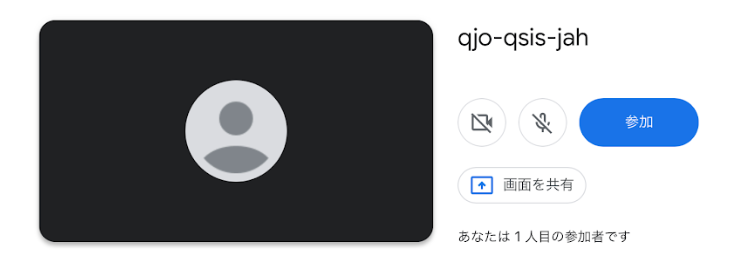 カメラとマイク
ON／OFF
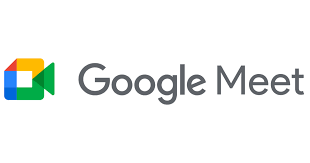 拡張機能編
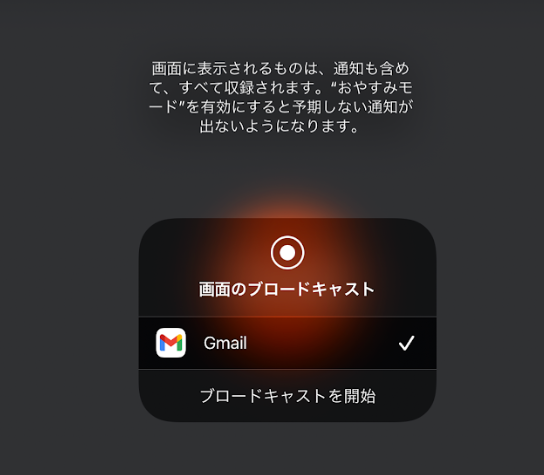 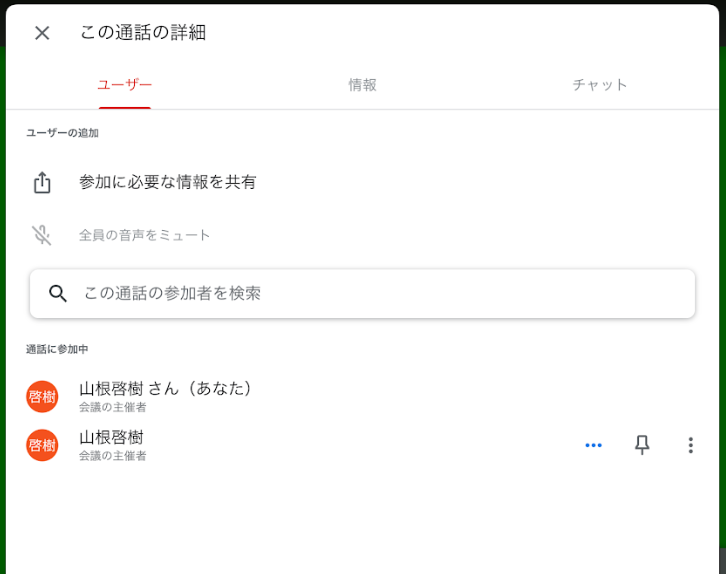 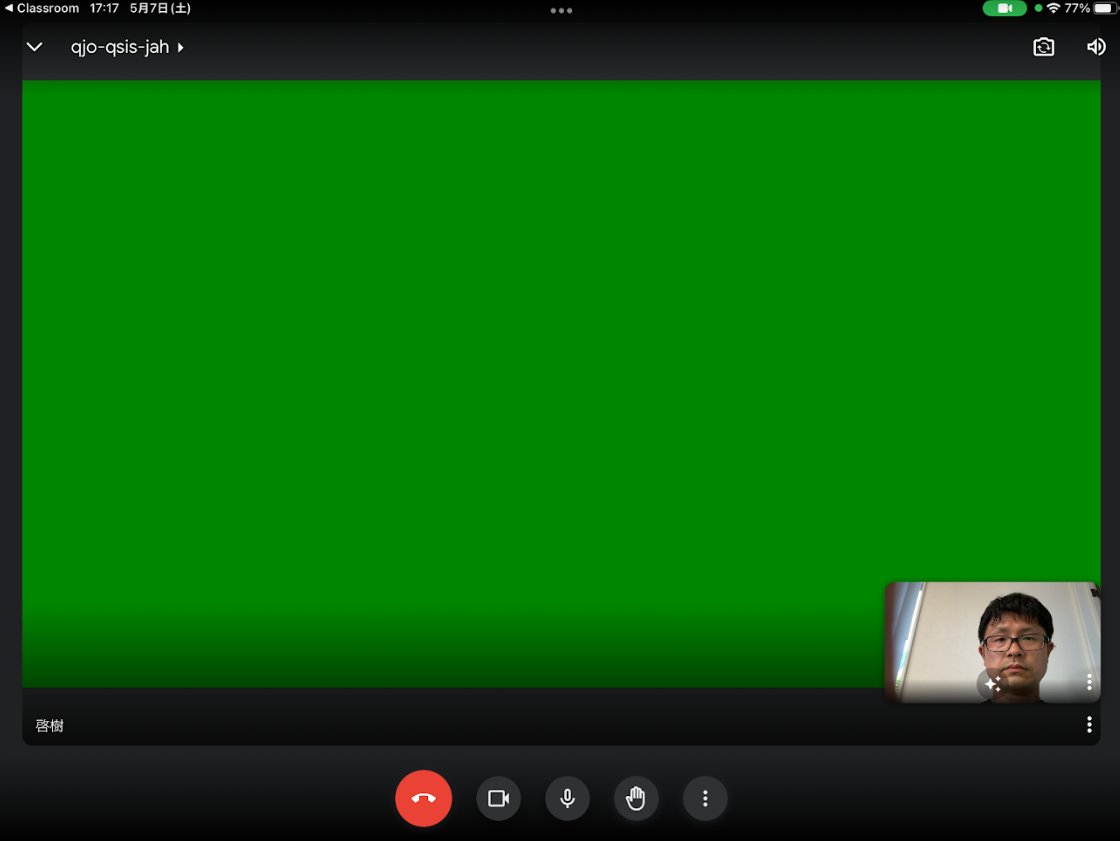 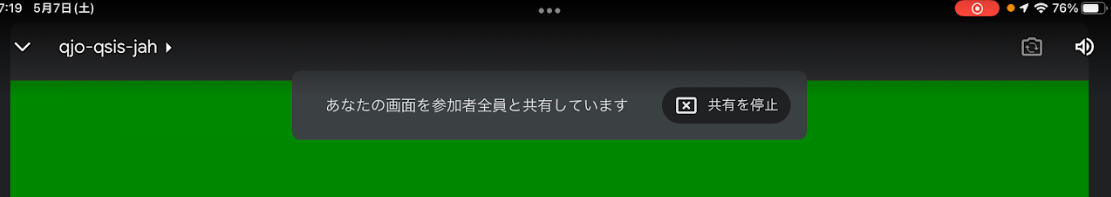 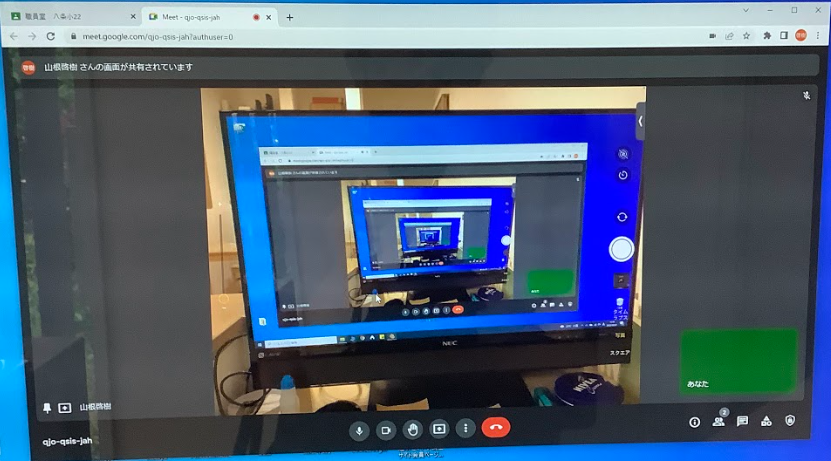 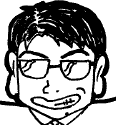 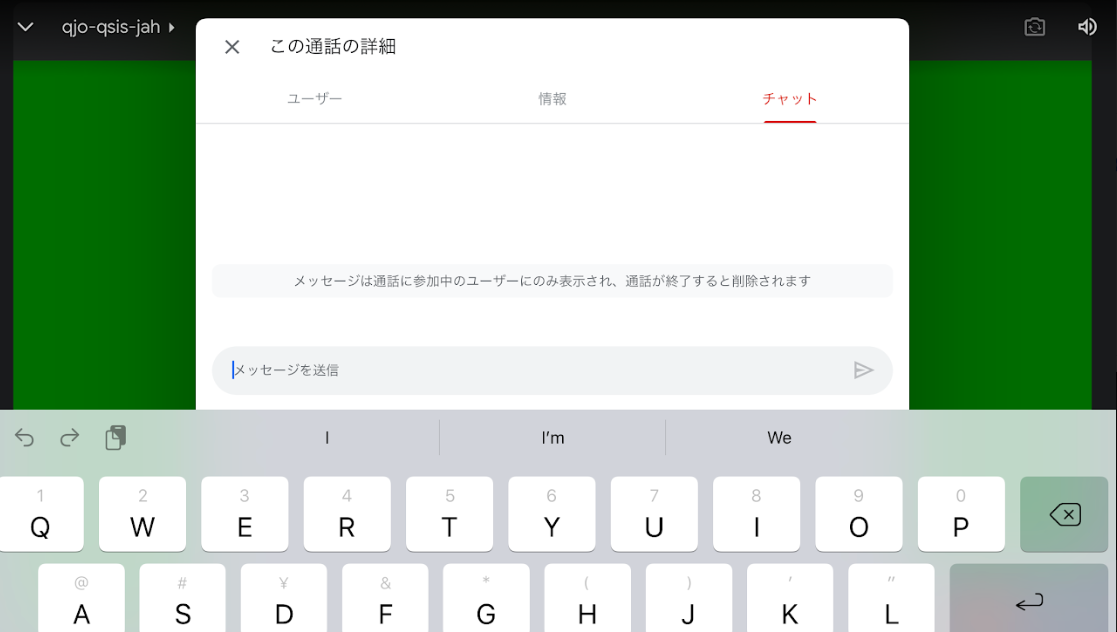 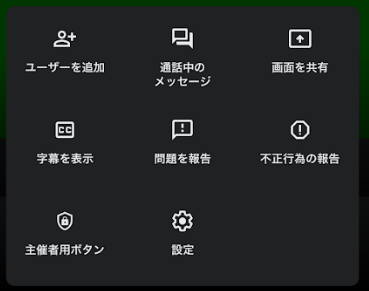